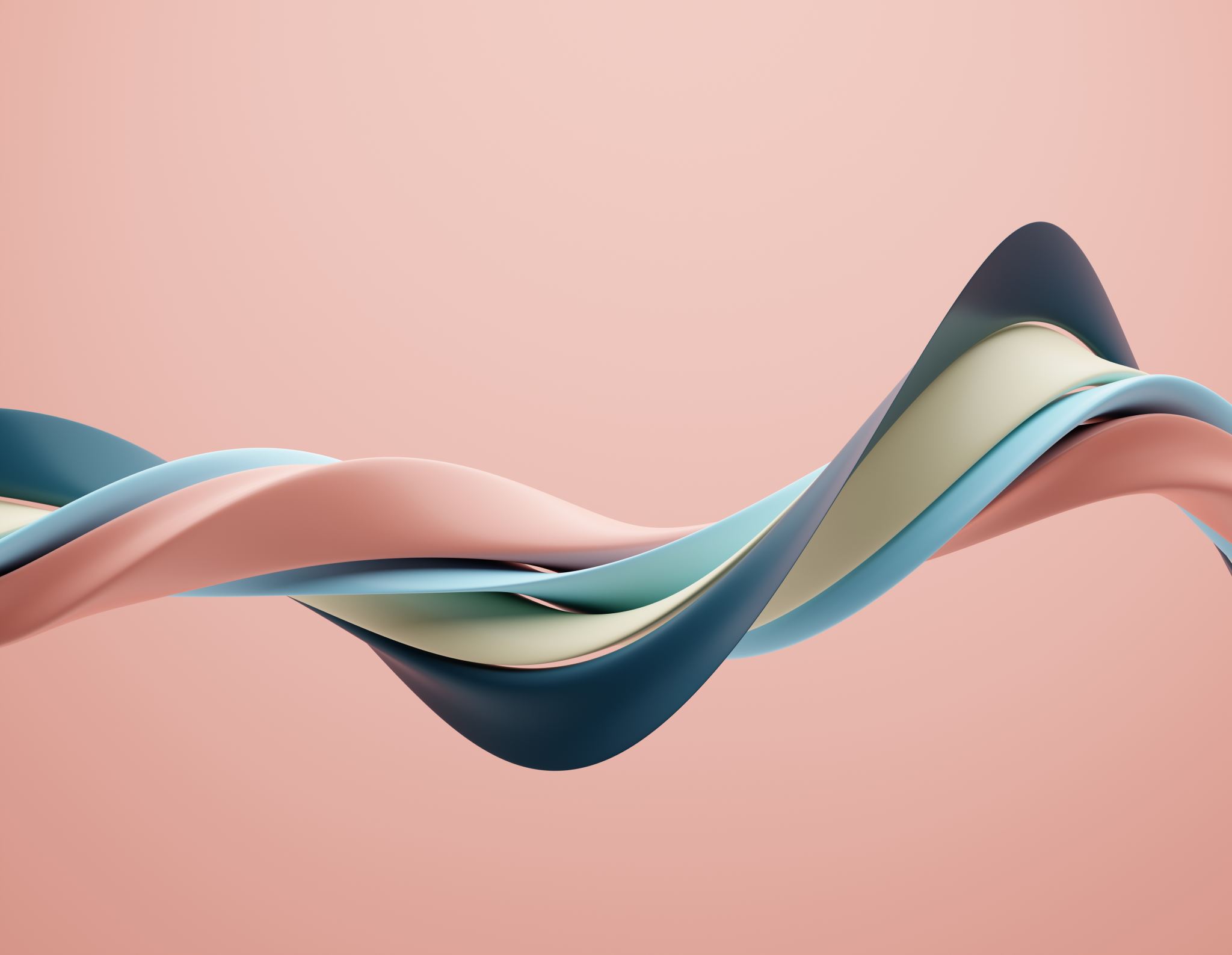 Mental Health & Substance Abuse Issues in In-house Practice
Lee Nanney
Associate Attorney
Gallivan, White & Boyd, P.A.
Mental Health Disorders Common Amongst Lawyers
Depression
Anxiety
ADHD
Bipolar Disorder
PTSD (trauma)
Substance Abuse
The Prevalence of Substance Use and Other Mental Health Concerns Among American Attorneys (Krill 2016)
20.6% screened positive for hazardous, harmful, and potentially alcohol-dependent drinking
28% depression
19% anxiety
23% stress
[Speaker Notes: This study, conducted by the ABA – Hazelden Betty Ford Foundation and Wisconsin LAP on attorney mental health: 12,825 licensed, employed attorneys surveyed]
Depression
Depression/Suicide
28% of lawyers reported mild/higher levels of depression
Suicide Rates
General Population - 0.01%
Attorneys – 0.069%
11.5% of lawyers reported having suicidal thoughts
0.7% with at least one suicide attempt
[Speaker Notes: Depression rate is almost 4x the rate of other professions
Suicide rate for attorneys is more than six times that of the normal population (Krill 2016).
This is the third leading cause of death in this profession]
What Does Depression Look Like?
Down feelings that last for more than a couple weeks
Lows are lower than normal
Periods spent in emotional depths last longer
Symptoms:
Loss of interest/pleasure
Change in appetite/weight
Change in sleeping patterns
Fatigue/loss of energy
Suicide Attempts
Diminished ability to think/concentrate or indecisiveness
Recurrent thoughts of death/suicide
Types of Depression
Major 
Extreme/prolonged episode of sadness
Can last upwards of six months
Dysthymia
Continuous low-grade symptoms of major depression, anxiety, and chronic depression
Manic-depressive illness (bipolar disorder)
Alternating episodes of mania (highs) and depression (lows)
What Causes Depression
Functional abnormalities or chemical imbalances in the brain
Hereditary
Biological factors
Environmental influences
Job
Marriage
Family
Economic/social settings
Anxiety/stress
Anxiety/Stress
19% experiencing some level of anxiety
61% at some point in their career
16.1% social anxiety
8% panic attacks
23% unmanageable stress
Other MH Issues
16.1% ADHD
2.4% Bipolar Disorder
2.9% Self-injurious Behavior
Burnout
Compassion Fatigue
Alcohol abuse
[Speaker Notes: This is an old Irish saying: first the man take a drink, then the drink takes the man. 

Alcoholism was first deemed as a disease by the American Medical Association in 1956. 

Other prominent organizations on alcoholism:
	American Psychiatric Association
	National Institute on Alcohol Abuse and Alcoholism (NIAAA)]
Alcohol Abuse
20.6% of licensed attorneys drink at levels that are considered “hazardous, harmful, and potentially alcohol-dependent”
Rates higher among males than females
36.% problematic drinking
20.6+36 = ~57% (over half) report having a problem with alcohol
Highest rates among lawyers under 30
[Speaker Notes: 3 times higher than the general population; 2 times higher than doctors; males have higher rates than females
Under 30 = 31.9%  31.1% junior associates at firms; 26.1% ages 31-40
14.2% reported problematic use started during law school; 43.7% reported started w/t first 15 years following law school

The category considered “hazardous, harmful, and potentially alcohol-dependent” is based upon the Alcohol Use Disorders Identification Test (AUDIT) that was developed by the World Health Organization (WHO). Essentially you answer questions based on frequency, quantity, and other dependence-based questions to get a score. If you score over a certain number then your drinking habits may be considered “hazardous, harmful, and potentially alcohol-dependent.]
Drug Abuse
Of the 12,825 respondents to the Krill study, only 3,419 responded to questions re drug abuse
76% low rates of abuse
20.9% intermediate
3% substantial
0.1% severe
15.5% used/using without a prescription
Drug Abuse (Frequency)
Weekly
74.1% stimulants
51.3% sedatives
46.8% tobacco (general population only 14%)
31% marijuana
21.6% opioids
What Does an alcoholic or an addict Look Like?
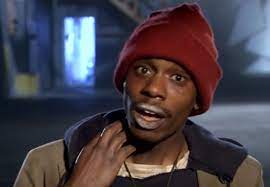 [Speaker Notes: Many people think that the alcoholic or the drug addict looks like one of these two photos here. The wino that drinks his wine out of a paper bag on the side of the street, or the crack addict that runs around on the streets pilfering through anything he can for money. However, these two images only represent what someone could look like after many years of struggling with these diseases.]
what is also looks like
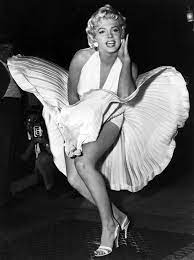 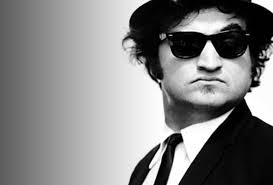 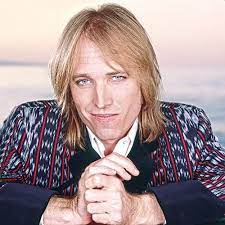 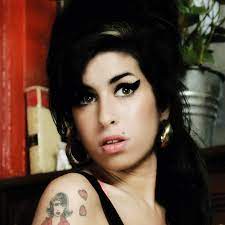 [Speaker Notes: John Belushi (TL): died of a heroin overdose when his heroin was mixed with cocaine. Age 33 years old
Marilyn Monroe (TR): Barbiturate overdose (probable suicide). Age 36 years old 
Robin Williams (BL): Committed suicide in his home. Age 63 years old (addicted to cocaine, problems with alcohol, went to treatment in 2014 for alcoholism)
Amy Winehouse (BM): Alcohol Poisoning. Age 27 years old
Tom Petty (BR): Accidental drug overdose (opioids). Age 66 years old. 

The point: You don’t have to be homeless and, on the streets, to be an alcoholic or a drug addict. There are many quote: “functional alcoholics/addicts” among us. While everything on the outside seems to be fine, it untreated it can cause someone to take their own lives or eventually die an early death due to overdoses or other medical conditions.]
Untreated MH/SA Consequences (Professional)
Malpractice Claims
~60% involve alcohol or other drugs
Disciplinary Actions from the Bar
27% involve alcohol misuse
40-75% involve substance use disorder (“SUD”) and/or mental illness
Trust Account Violations 
85% involve SUD of the lawyer/loved one or a gambling component
[Speaker Notes: ABA Statistics

7% of those with AOD issues and 37% with other mental health issues received any type of treatment (mental health services, treatment, support groups, etc.)]
Untreated mh/sa consequences
Suicide
Death
Arrests
Institutionalization
Loss of family/friends/job
Why Lawyers?
Perfectionism
Pessimism
Unrealistic Expectations
Culture
What Are the Solutions?
Assistance programs run by State Bar
SC = Lawyers Helping Lawyers (LHL)
NC = Lawyers Assistance Program (LAP)
Medications 
Support Groups
12 Step Programs
Exercise
Therapy
SC Lawyers helping lawyers
Telephone Hotline: 1-(855)-321-4384 (24/7/365)
Inquiries, information/files received remain strictly confidential 
Inquiries or information received by the South Carolina Bar Lawyers Helping Lawyers Committee or an equivalent county bar association committee regarding the need for treatment for alcohol, drug abuse or depression, or by the South Carolina Bar law office management assistance program or an equivalent county bar association program regarding a lawyer seeking the program assistance, shall not be disclosed to the disciplinary authority without written permission of the lawyer receiving assistance. Any such inquiry or information shall enjoy the same confidence as information protected by the attorney-client privilege under applicable law. – SC Rules of Professional Conduct 8.3 (f)
Q&A